Watch Hein Wagner: What I do!

Watch Hein Wagner: A blind man with a vision

Hein Wagner has been blind since birth…and he is an exceptional motivational speaker for any conference event.

Hein Wagner humorous approach to everything in life has illuminated the lighter side of living in darkness and resonates with audiences around the world.

Whether Hein Wagner has his audience rolling with laughter or doing introspection, he aims to leave them with the realization that they have the capacity to achieve anything they set their minds too.

Driven by his unwavering determination, Hein refused to let blindness define him. Instead, he embraced his new reality and transformed it into a source of strength, using his experiences as a powerful platform to motivate others to overcome their own obstacles.

Hein’s remarkable ability to adapt, innovate, and thrive despite his visual impairment serves as an inspiration to countless individuals facing adversity.



Keynote Topics:
The Wealthy Franchise
Killer Cultures
What They Get vs. How They Feel
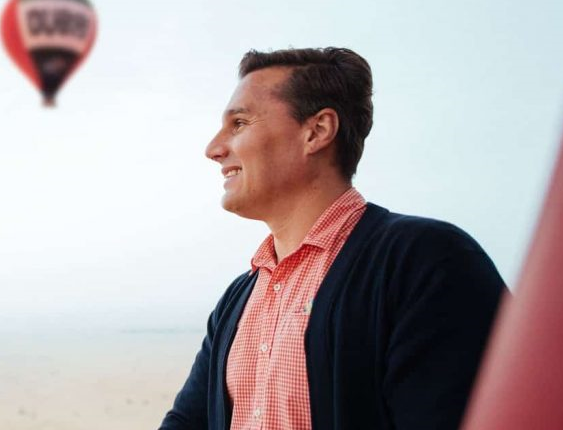 HEIN WAGNER
Blind Motivation
$10,000
*Client is responsible for ground transportation in event city, hotel accommodations and incidentals 
for up to two nights
1